DXR
Abdulrahman AlZahrani
How to approach a patient
History
Physical Examination
Investigations
Diagnosis
Management Plan
Education
Treatment 
Follow up
History
Personal Data
Chief complaint 
History of presenting illness (OLD CARTS)
Past Medical History
Past Surgical 
Medications 
Family
Social 
Blood Transfusion
Allergy
Sexual/Drug Abuse
Hypothesis
1. Cholecystitis
2. Cholangitis
3. Diverticulitis
4. Pancreatitis
5. Appendicitis
Physical Exam
General
Cardio
Respiratory
Abdominal  
Neurology 
Rheumatology
Investigation
1. Hematologic | Complete Blood Count (CBC) 
2. Stool | Occult Blood (Guaiac) 
3. X-­‐rays | Abdomen (KUB, X-­‐ray) 
4. Urine| Urinalysis, Routine (UA) 
5. Cardiovascular| EKG (ECG, electrocardiogram)
Diagnosis
Subjective (History) How the patients feels, major complaints, major symptoms.
Objective (PE and investigation) Objective findings. You should include physical exam findings. Also, include the results of any labs, X-­‐rays, studies, etc....
Assessment: How is the patient doing? How is the work-­‐up or recovery progressing? 
Plan: What you are going to do.
Problem list:
1. Allergic to penicillin and Novocain-­‐type of anesthetics 
2. high blood pressure 
3. family history of cirrhosis of the liver & cancer
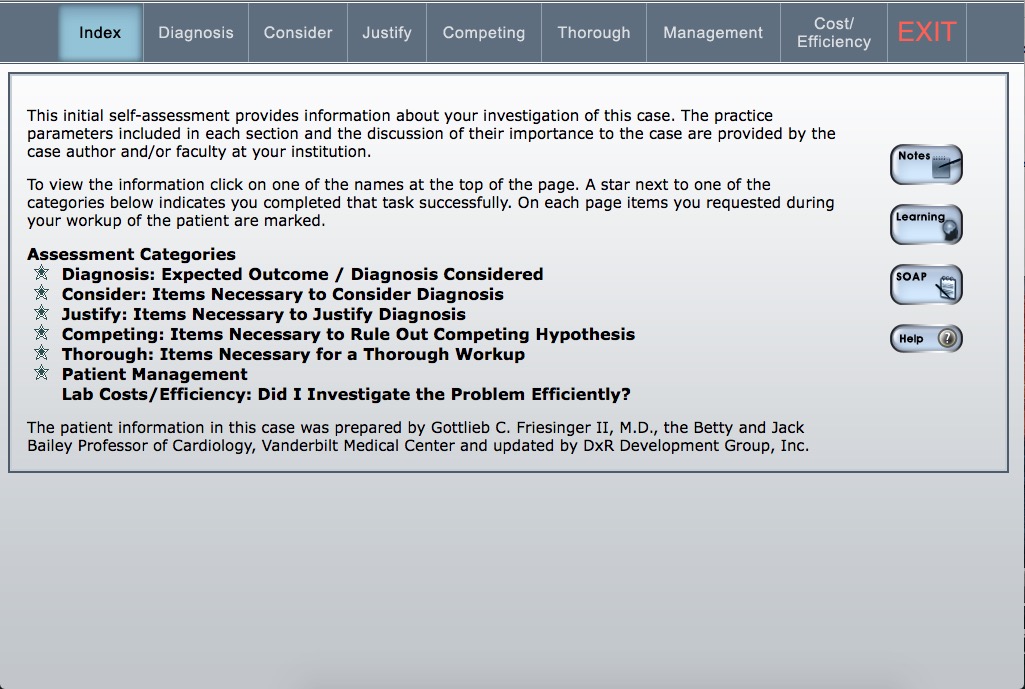 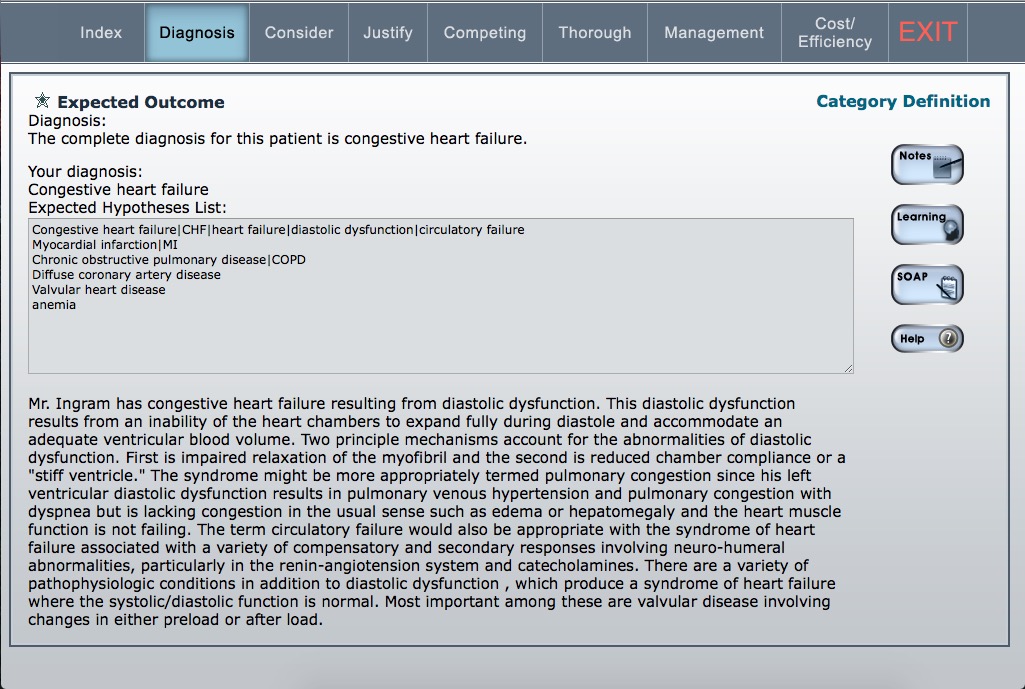 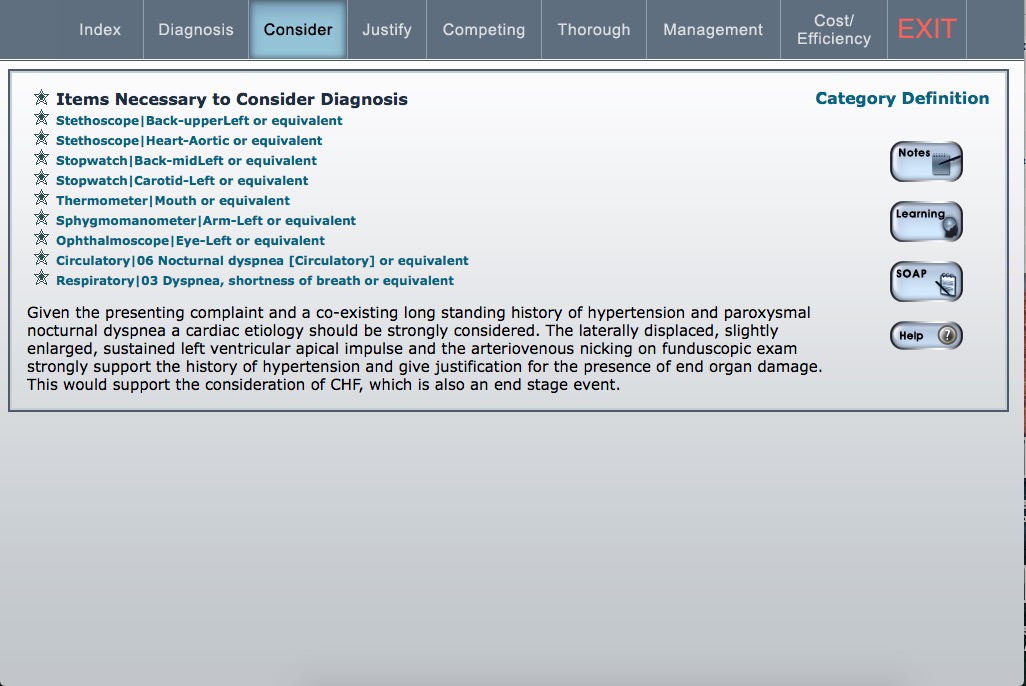 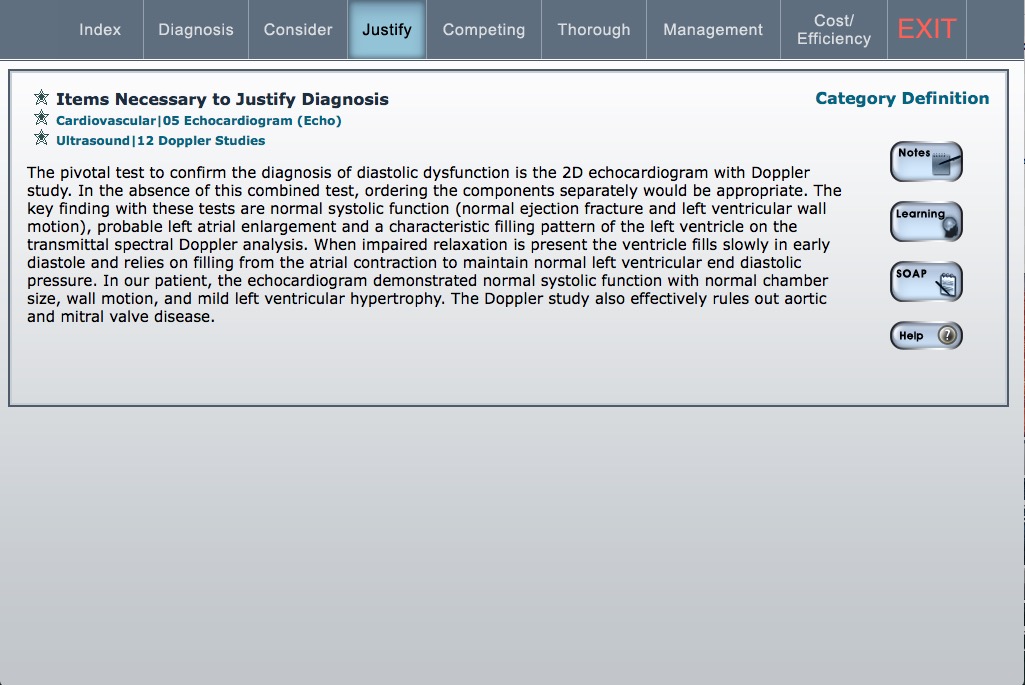 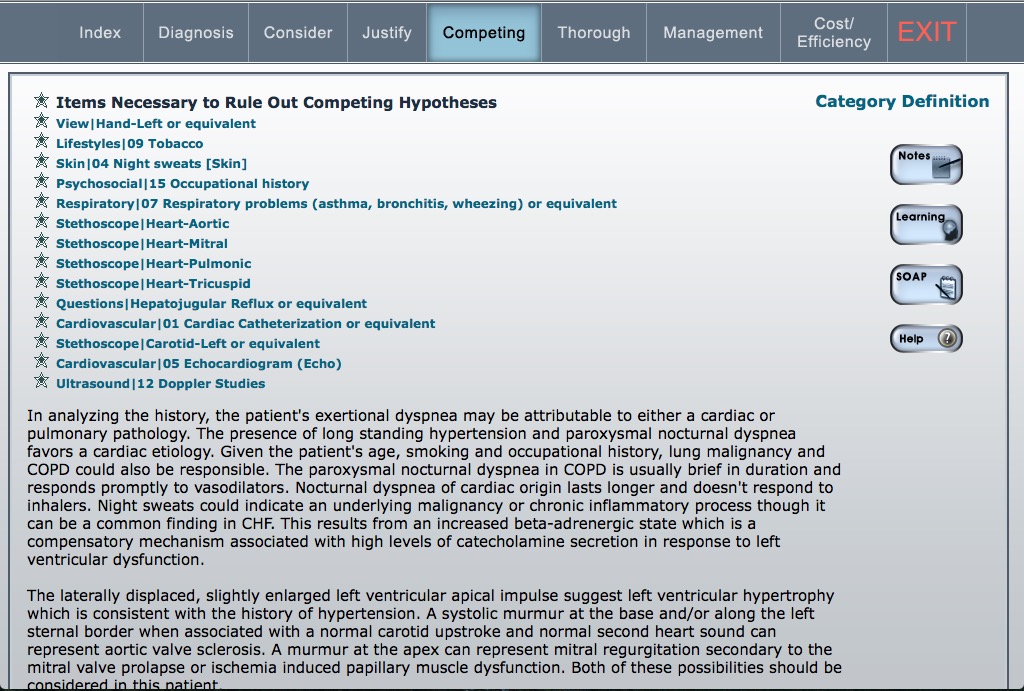 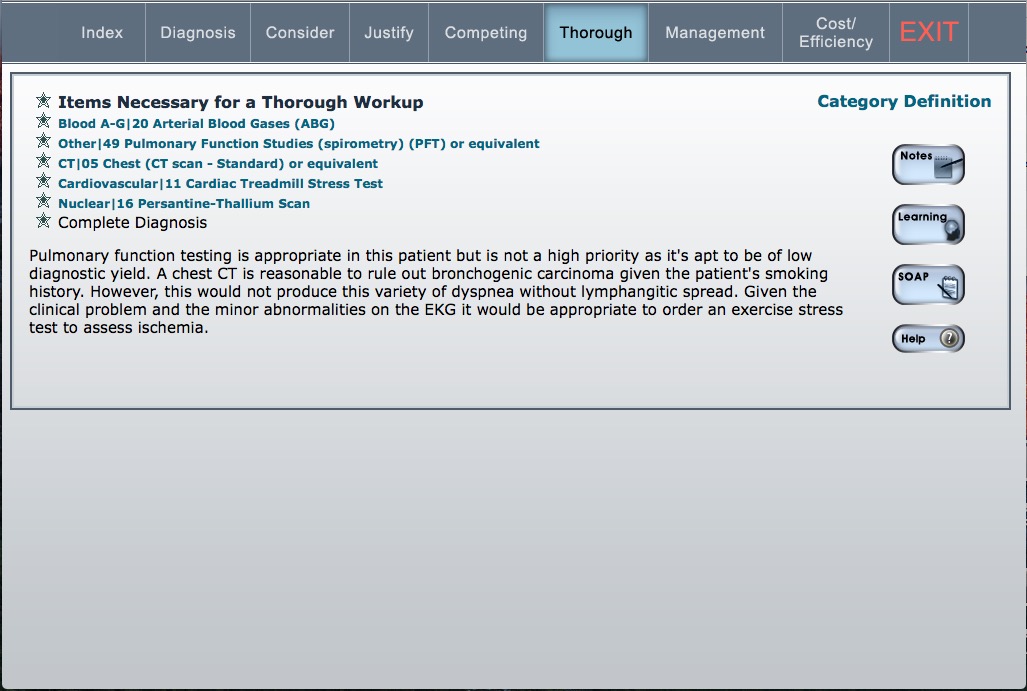 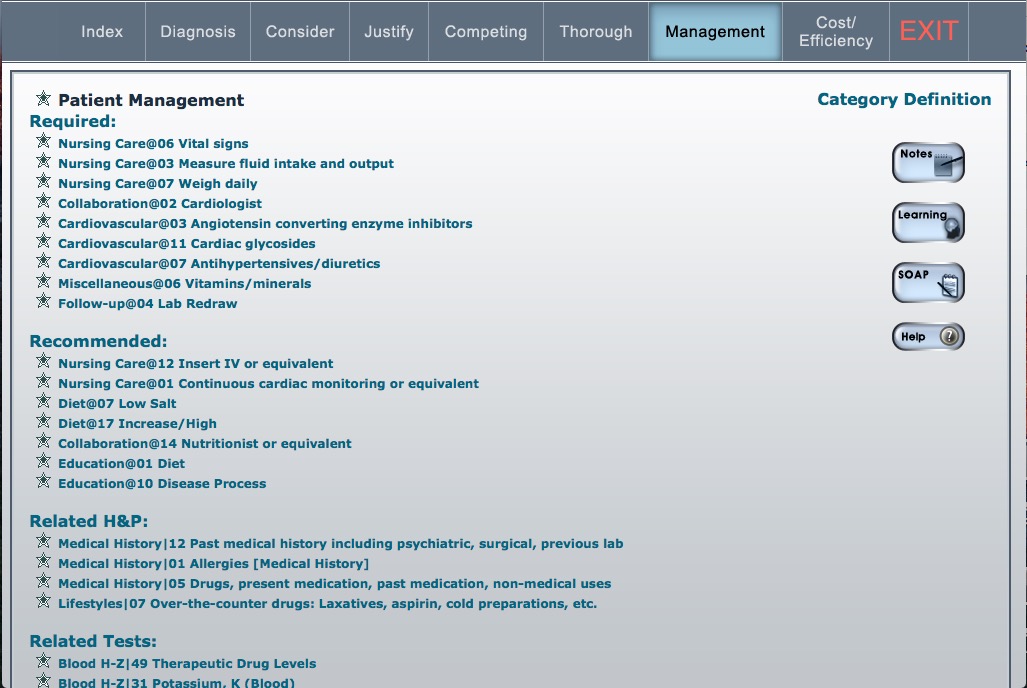 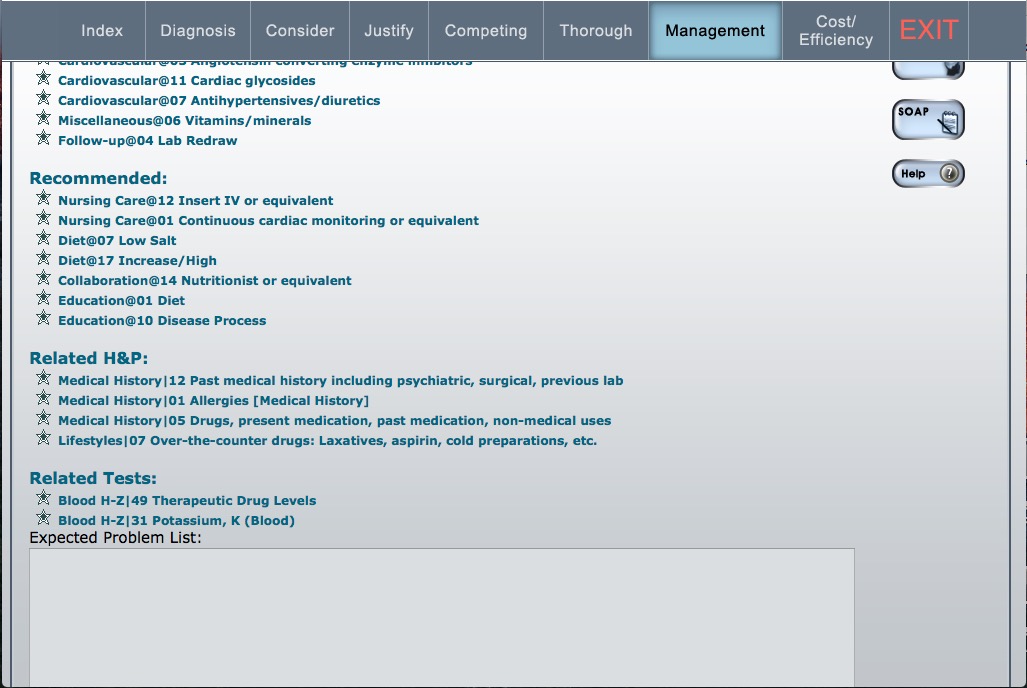 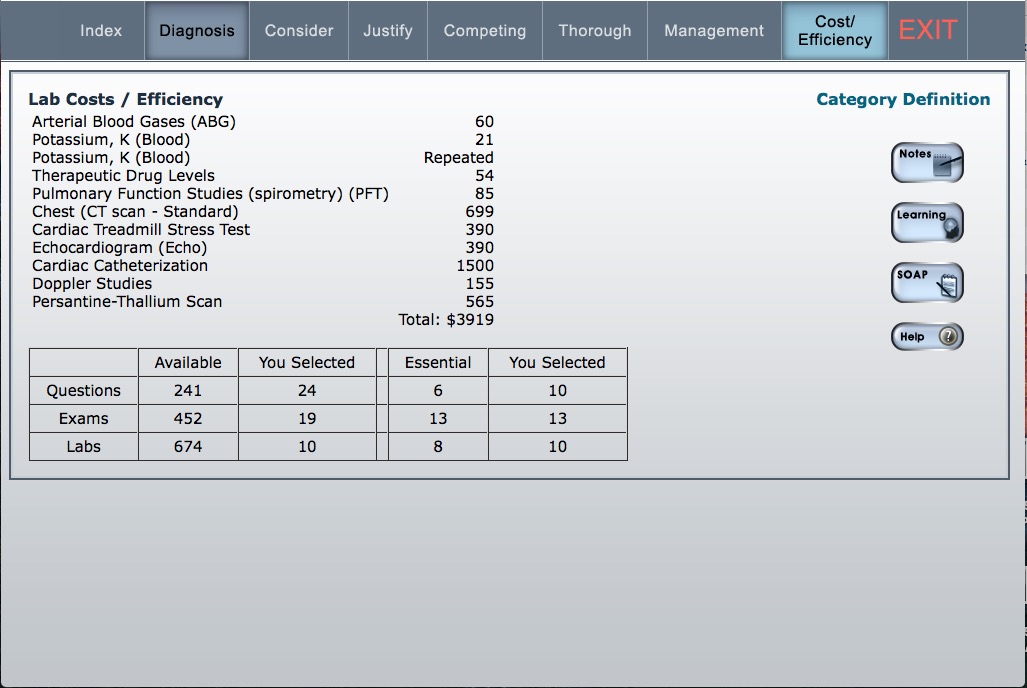 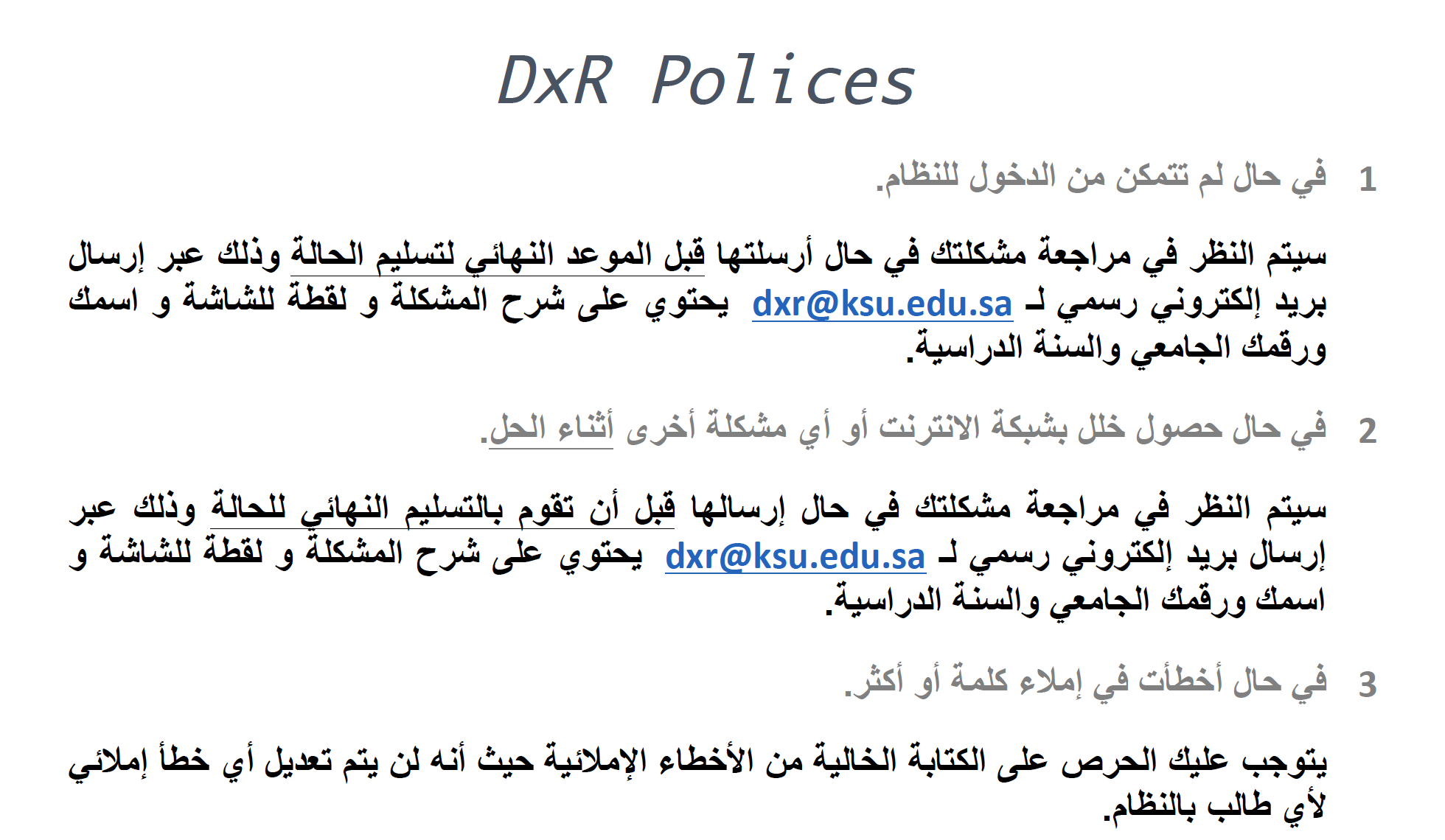 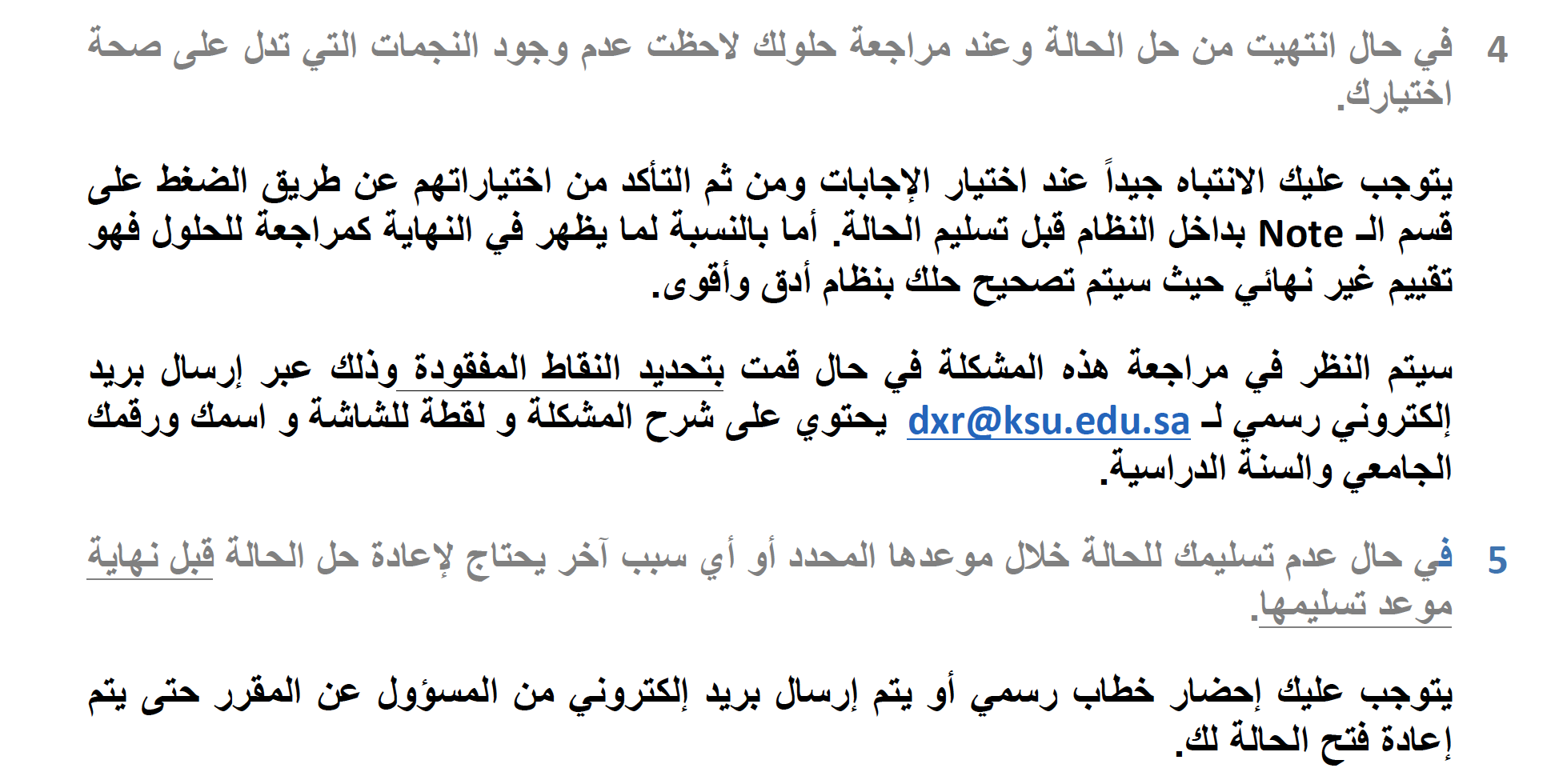 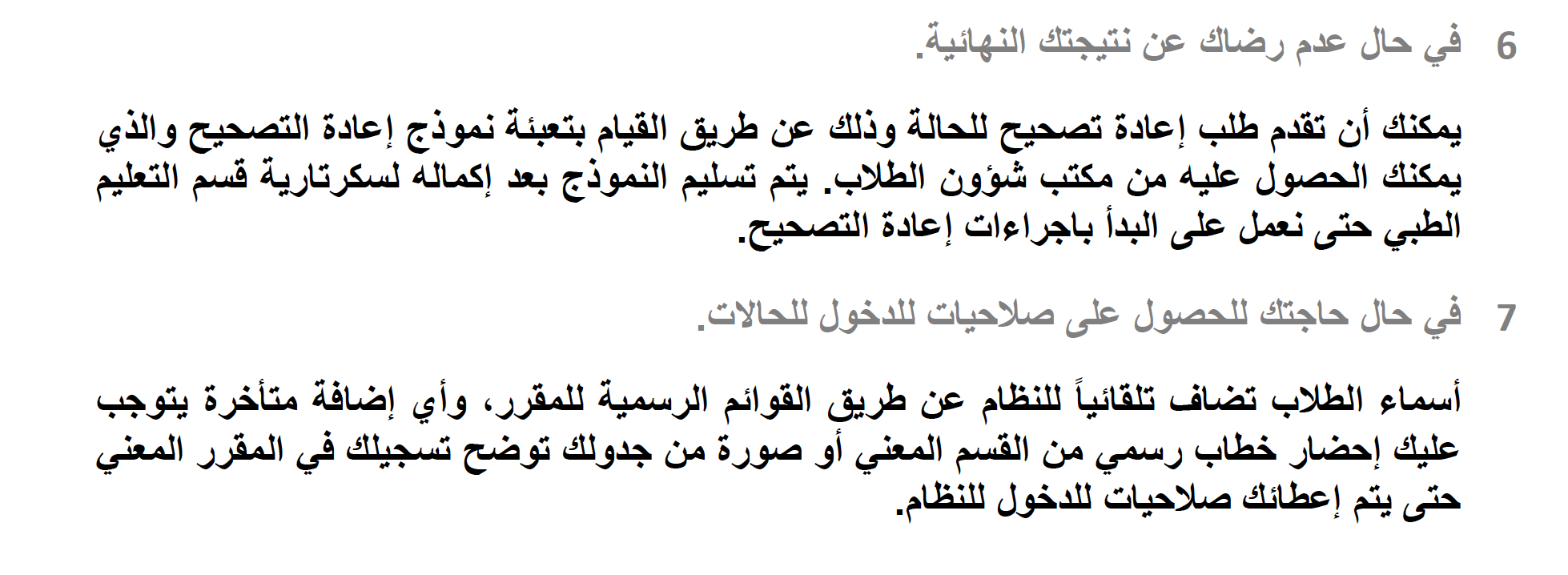 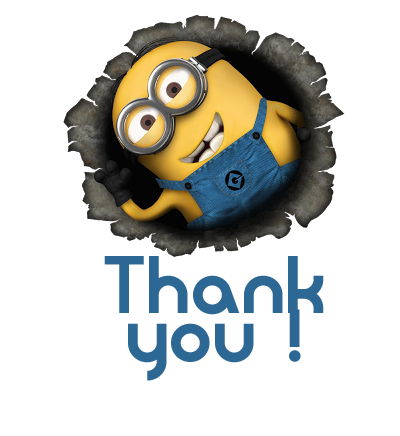